TOÁN
Luyện tập (Trang 9)
KHỞI ĐỘNG
ẤP TRỨNG GÀ
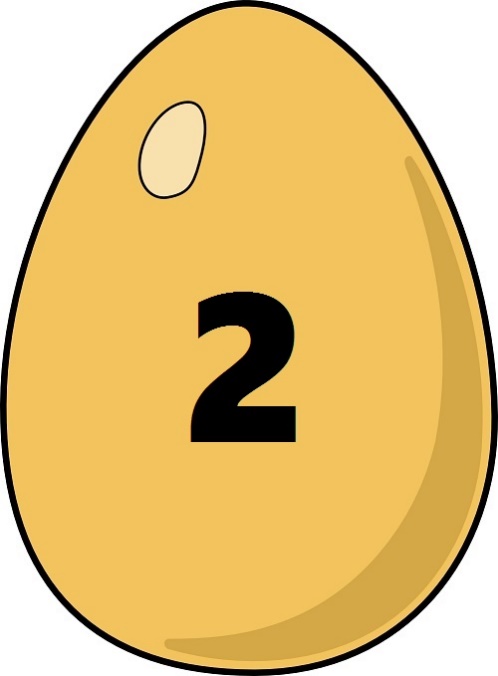 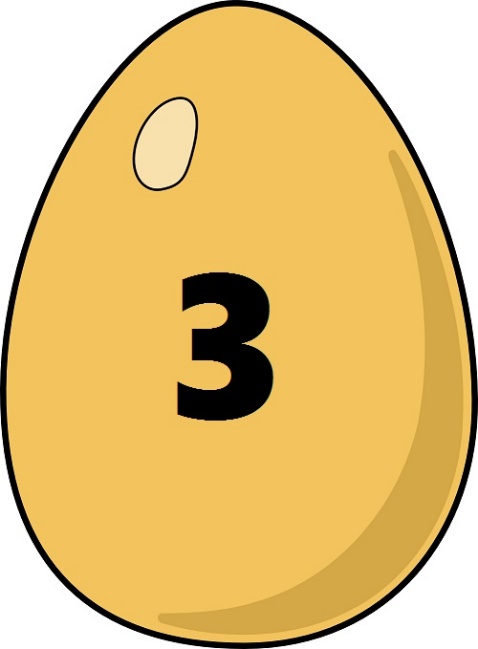 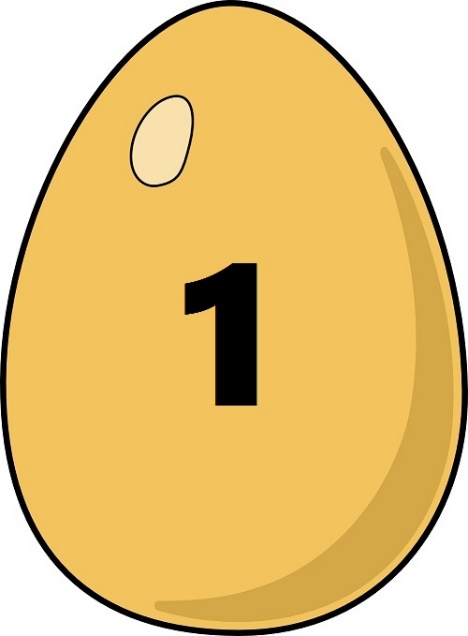 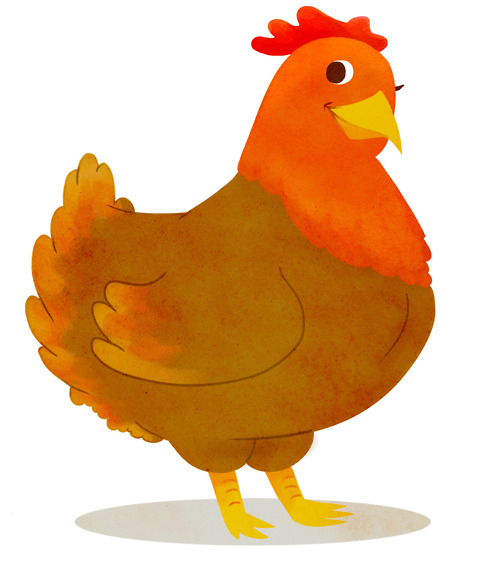 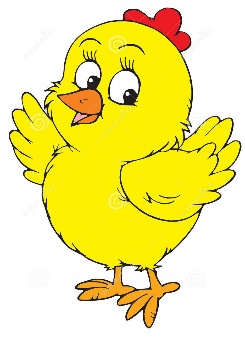 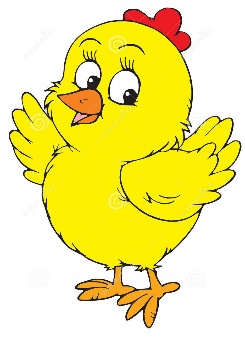 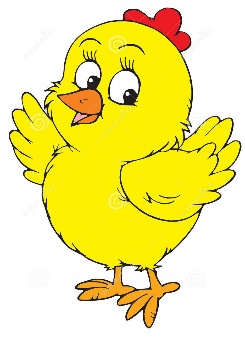 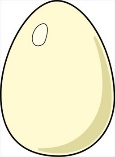 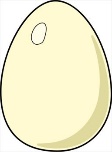 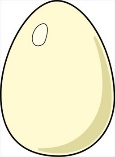 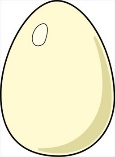 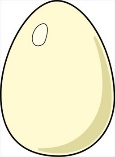 Phân số nào là phân số thập phân?
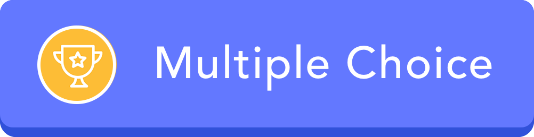 Mọi phân số đều có thể viết thành phân số thập phân.
A. Đúng
B. Sai
Lấy ví dụ minh họa
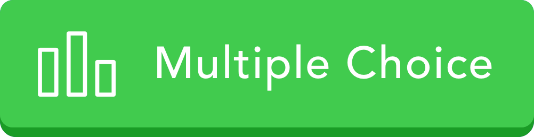 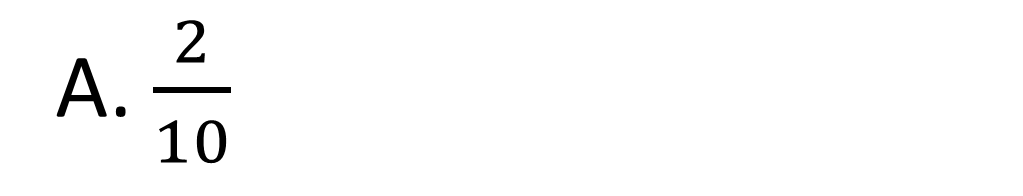 MỤC TIÊU
Học sinh biết đọc, viết các phân số thập phân trên 1 đoạn của tia số.
Học sinh biết chuyển một phân số thành phân số thập phân.
Vận dụng giải toán tìm giá trị 1 phân số của một số cho trước.
THỰC HÀNH
Bài 1: Viết phân số thập phân thích hợp vào chỗ chấm dưới mỗi vạch của tia số
1
0
…
…
…
…
…
…
…
[Speaker Notes: Dựa vào đâu để viết được các PSTP trên?
Thế nào là phân số thập phân?
Qua BT 1, con đã đạt được mục tiêu nào của bài học?]
Bài 2: Viết các phân số sau thành phân số thập phân
;
;
[Speaker Notes: Chốt:
Với các PS này ta có thể chuyển thành những PSTP nào khác?
 Để chuyển PS thành PSTP ta có thể làm bằng cách nào? (áp dụng tính chất cơ bản của phân số)
YC HS nhắc lại t/c cơ bản của PS]
Bài 3: Viết các phân số sau thành phân số thập phân có mẫu số là 100.
;
;
[Speaker Notes: Muốn chuyển 1 PS thành PSTP có MS là 100 ta cần lưu ý gì?
Trong 3 PS trên PS nào có thể viết thành PSTP có mẫu số là 10?
Qua BT 2 và 3 con đã đạt được mục tiêu nào của bài học?]
Bài 4:
>
<
>
<
?
=
>
=
[Speaker Notes: Chốt: Nêu các cách so sánh các PS.
-> GV: Ở BT này nên đưa về cùng MS để dễ so sánh.]
Bài giải
Đáp số: 9 học sinh giỏi Toán 
                     6 học sinh giỏi Tiếng Việt
[Speaker Notes: Đây là dạng toán gì đã học ở lớp dưới? (Tìm PS của một số)
Muốn tìm PS của một số ta làm thế nào?
Qua BT 5 con đã đạt được mục tiêu nào của bài học?]
AI NHANH HƠN?
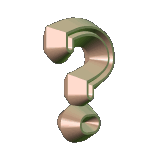 Ta có:
Vậy:
Vận dụng
Tìm hiểu đặc điểm của mẫu số của các phân số có thể viết thành phân số thập phân.
Chuẩn bị bài sau: 
          Ôn tập: Phép cộng và phép trừ hai phân số